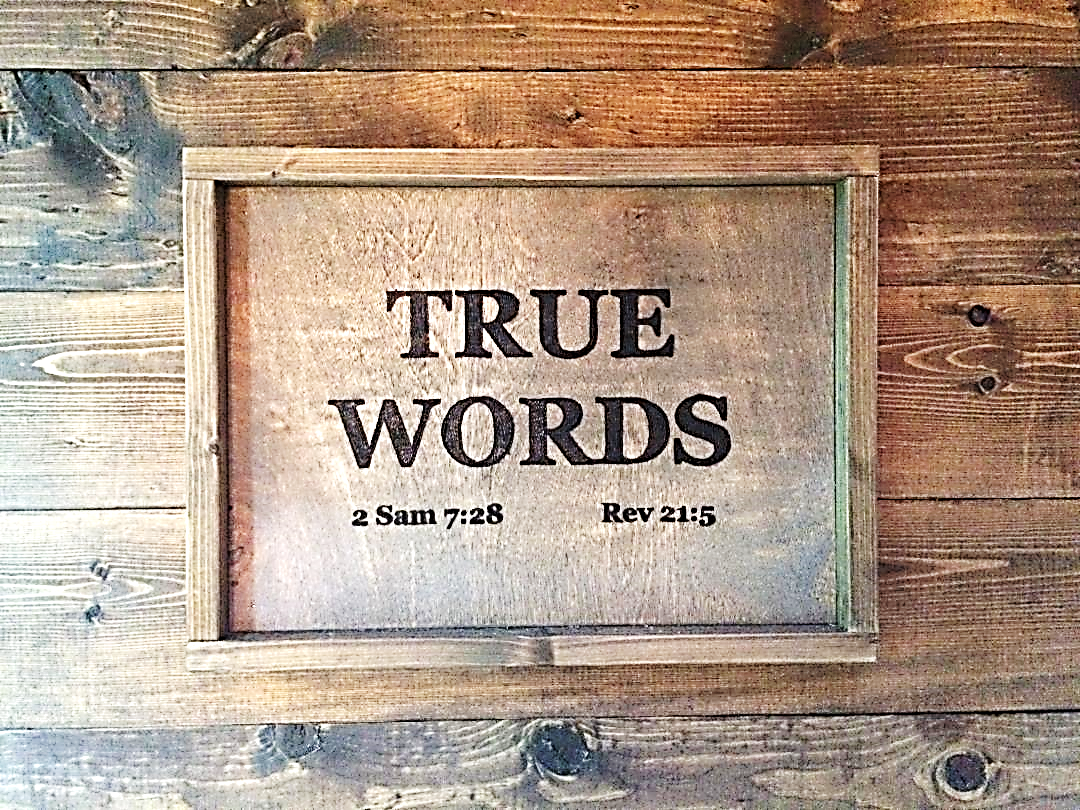 SERMON TITLE
Jonah Chapter 2
Jonah 2:1-2   Then Jonah prayed unto the LORD his God out of the fish's belly,  2 And said, I cried by reason of mine affliction unto the LORD, and he heard me; out of the belly of hell cried I, and thou heardest my voice.
True Words Christian Church
Psalm 34:4-6   I sought the LORD, and he heard me, and delivered me from all my fears.  5 They looked unto him, and were lightened: and their faces were not ashamed.  6 This poor man cried, and the LORD heard him, and saved him out of all his troubles.
True Words Christian Church
Psalm 3:4   I cried unto the LORD with my voice, and he heard me out of his holy hill. Selah.
True Words Christian Church
Psalm 40:17   But I am poor and needy; yet the Lord thinketh upon me: thou art my help and my deliverer; make no tarrying, O my God.
True Words Christian Church
Jonah 2:2   And said, I cried by reason of mine affliction unto the LORD, and he heard me; out of the belly of hell cried I, and thou heardest my voice.
True Words Christian Church
Revelation 5:8   And when he had taken the book, the four beasts and four and twenty elders fell down before the Lamb, having every one of them harps, and golden vials full of odours, which are the prayers of saints.
True Words Christian Church
Revelation 8:3   And another angel came and stood at the altar, having a golden censer; and there was given unto him much incense, that he should offer it with the prayers of all saints upon the golden altar which was before the throne.
True Words Christian Church
Revelation 8:4   And the smoke of the incense, which came with the prayers of the saints, ascended up before God out of the angel's hand.
True Words Christian Church
Psalm 16:10   For thou wilt not leave my soul in hell; neither wilt thou suffer thine Holy One to see corruption.
True Words Christian Church
Matthew 12:40   For as Jonas was three days and three nights in the whale's belly; so shall the Son of man be three days and three nights in the heart of the earth.
True Words Christian Church
Acts 2:27   Because thou wilt not leave my soul in hell, neither wilt thou suffer thine Holy One to see corruption.
True Words Christian Church
Acts 2:31   He seeing this before spake of the resurrection of Christ, that his soul was not left in hell, neither his flesh did see corruption.
True Words Christian Church
Psalm 18:5-6   The sorrows of hell compassed me about: the snares of death prevented me.  6 In my distress I called upon the LORD, and cried unto my God: he heard my voice out of his temple, and my cry came before him, even into his ears.
True Words Christian Church
Psalm 86:13   For great is thy mercy toward me: and thou hast delivered my soul from the lowest hell.
True Words Christian Church
Psalm 88:3-7   For my soul is full of troubles: and my life draweth nigh unto the grave.  4 I am counted with them that go down into the pit: I am as a man that hath no strength:  5 Free among the dead, like the slain that lie in the grave, whom thou rememberest no more: and they are cut off from thy hand.  6 Thou hast laid me in the lowest pit, in darkness, in the deeps.  7 Thy wrath lieth hard upon me, and thou hast afflicted me with all thy waves. Selah.
True Words Christian Church
Psalm 116:3-6   The sorrows of death compassed me, and the pains of hell gat hold upon me: I found trouble and sorrow.  4 Then called I upon the name of the LORD; O LORD, I beseech thee, deliver my soul.  5 Gracious is the LORD, and righteous; yea, our God is merciful.  6 The LORD preserveth the simple: I was brought low, and he helped me.
True Words Christian Church
Jonah 2:3   For thou hadst cast me into the deep, in the midst of the seas; and the floods compassed me about: all thy billows and thy waves passed over me.
True Words Christian Church
Isaiah 53:10   Yet it pleased the LORD to bruise him; he hath put him to grief: when thou shalt make his soul an offering for sin, he shall see his seed, he shall prolong his days, and the pleasure of the LORD shall prosper in his hand.
True Words Christian Church
Psalm 69:1-3   Save me, O God; for the waters are come in unto my soul.  2 I sink in deep mire, where there is no standing: I am come into deep waters, where the floods overflow me.  3 I am weary of my crying: my throat is dried: mine eyes fail while I wait for my God.
True Words Christian Church
Lamentations 3:53-55   They have cut off my life in the dungeon, and cast a stone upon me.  54 Waters flowed over mine head; then I said, I am cut off.  55 I called upon thy name, O LORD, out of the low dungeon.
True Words Christian Church
Jonah 2:4   Then I said, I am cast out of thy sight; yet I will look again toward thy holy temple.
True Words Christian Church
Matthew 27:46   And about the ninth hour Jesus cried with a loud voice, saying, Eli, Eli, lama sabachthani? that is to say, My God, my God, why hast thou forsaken me?
True Words Christian Church
Jonah 2:5   The waters compassed me about, even to the soul: the depth closed me round about, the weeds were wrapped about my head.
True Words Christian Church
Jonah 2:6   I went down to the bottoms of the mountains; the earth with her bars was about me for ever: yet hast thou brought up my life from corruption, O LORD my God.
True Words Christian Church
Jonah 2:7   When my soul fainted within me I remembered the LORD: and my prayer came in unto thee, into thine holy temple.
True Words Christian Church
Psalm 22:14   I am poured out like water, and all my bones are out of joint: my heart is like wax; it is melted in the midst of my bowels.
True Words Christian Church
Psalm 22:15-18   My strength is dried up like a potsherd; and my tongue cleaveth to my jaws; and thou hast brought me into the dust of death.  16 For dogs have compassed me: the assembly of the wicked have inclosed me: they pierced my hands and my feet.  17 I may tell all my bones: they look and stare upon me.  18 They part my garments among them, and cast lots upon my vesture.
True Words Christian Church
Psalm 20:7   Some trust in chariots, and some in horses: but we will remember the name of the LORD our God.
True Words Christian Church
Isaiah 50:10   Who is among you that feareth the LORD, that obeyeth the voice of his servant, that walketh in darkness, and hath no light? let him trust in the name of the LORD, and stay upon his God
True Words Christian Church
Lamentations 3:21-24   This I recall to my mind, therefore have I hope.  22 It is of the LORD'S mercies that we are not consumed, because his compassions fail not.  23 They are new every morning: great is thy faithfulness.  24 The LORD is my portion, saith my soul; therefore will I hope in him.
True Words Christian Church
2 Corinthians 1:9-10   But we had the sentence of death in ourselves, that we should not trust in ourselves, but in God which raiseth the dead:  10 Who delivered us from so great a death, and doth deliver: in whom we trust that he will yet deliver us;
True Words Christian Church
Jonah 2:8   They that observe lying vanities forsake their own mercy.
True Words Christian Church
Judges 10:13   Yet ye have forsaken me, and served other gods: wherefore I will deliver you no more.
True Words Christian Church
Jonah 2:9   But I will sacrifice unto thee with the voice of thanksgiving; I will pay that that I have vowed. Salvation is of the LORD.
True Words Christian Church
Psalm 3:8   Salvation belongeth unto the LORD: thy blessing is upon thy people. Selah.
True Words Christian Church
Psalm 37:39-40   But the salvation of the righteous is of the LORD: he is their strength in the time of trouble.  40 And the LORD shall help them, and deliver them: he shall deliver them from the wicked, and save them, because they trust in him.
True Words Christian Church
Acts 4:12   Neither is there salvation in any other: for there is none other name under heaven given among men, whereby we must be saved.
True Words Christian Church
Jonah 2:10   And the LORD spake unto the fish, and it vomited out Jonah upon the dry land.
True Words Christian Church
Revelation 3:15-16   I know thy works, that thou art neither cold nor hot: I would thou wert cold or hot.  16 So then because thou art lukewarm, and neither cold nor hot, I will spue thee out of my mouth.
True Words Christian Church